Про стан забезпечення закладів ЗСО навчальною та навчально-методичною літературою
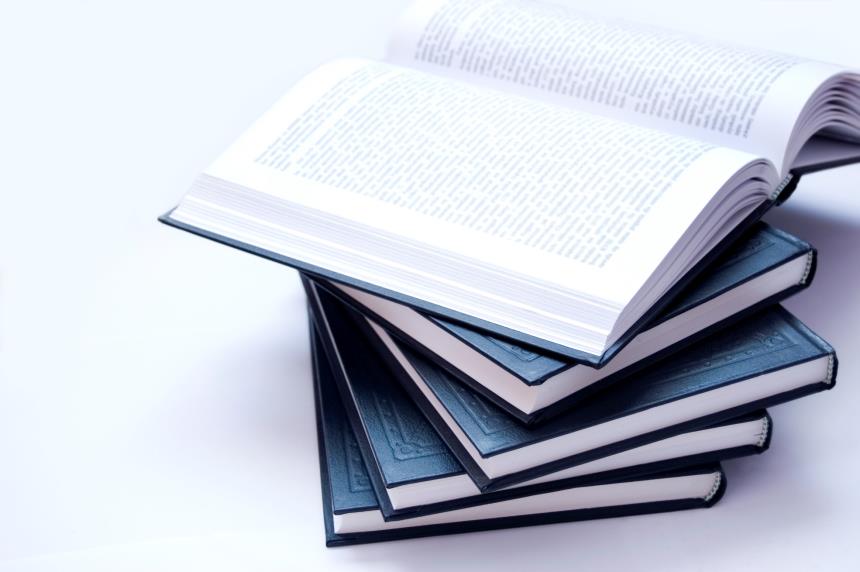 Покроєва Л. Д., ректор 
КВНЗ «Харківська академія 
неперервної освіти»,
кандидат педагогічних 
наук, доцент, заслужений 
працівник освіти України
Нові підручники у 2018 – 2019 навчальному роцівиготовлено для 1-х, 5-х, 10-х класів
Отримано підручники:
1  клас  – 11 %
5  клас  – 79 %
10 клас – 23 %
За субвенцієюз метою підготовки вчителів до роботиза Концепцією«Нова українська школа»виготовлено:
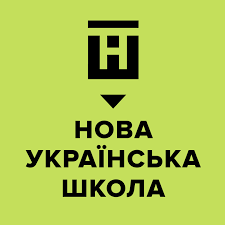 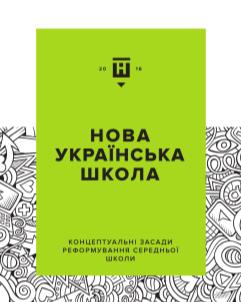 брошуру 
«Нова українська школа»
– по декілька екземплярів 
в кожний заклад;
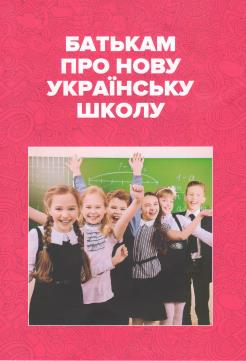 брошуру
«Батькам про Нову українську школу» 
– за кількістю учнів 1-х класів
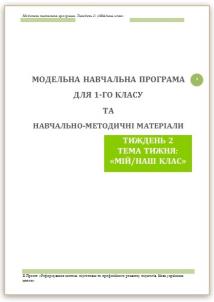 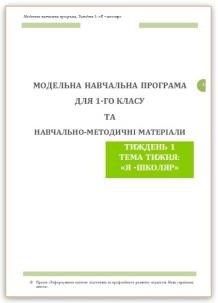 Модельні програми
на перші ІV тижні
 (адаптаційний період) – 
 кожному вчителю
 1-х класів
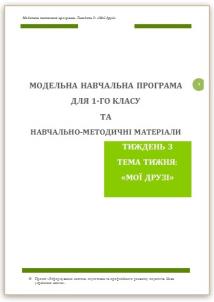 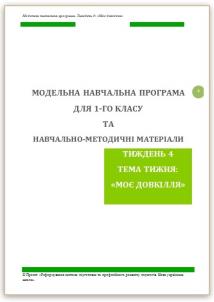 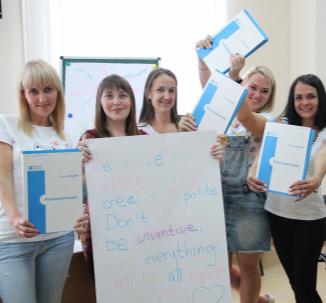 Друковані матеріали 
для вчителів англійської мови (в папках) – 
кожному вчителю
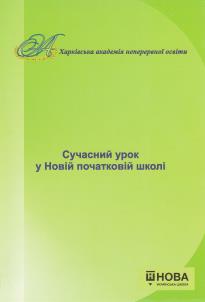 методичний посібник «Сучасний урок у Новій початковій школі»
– кожному вчителю початкових класів;
педагогічні довідники
– учителя початкової школи; 
– учителя Нової 
української школи;
Для кожного вчителя, який працює в класах із російською мовою навчання
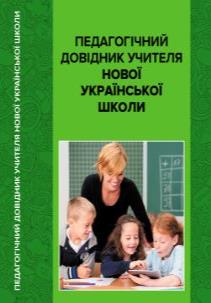 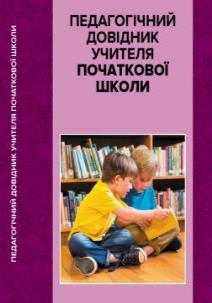 Розпорядження 
Кабінету Міністрів України
від 22 серпня 2018 № 559-р
«Про внесення зміни до пункту 1 розпорядження Кабінету Міністрів України від 17 січня 2018 р. № 17»
доповнено перелік категорій педагогічних працівників, 
які повинні пройти підвищення кваліфікації у 2018 році 
(всього 8 категорій)
а саме:
– вчителі початкової школи (1 – 4 класи); 
– вчителі іноземних мов, які навчатимуть учнів у початковій школі (англійська,
французька, німецька);
– вчителі закладів ЗСО (класів), у яких діти навчаються мовами національних
меншин;
– директори, заступники директорів з навчально-виховної (навчальної, виховної) роботи (НВР) в початковій школі;
а саме:
– директори, заступники директорів з НВР, вчителі ЗЗСО, що є учасниками експе-риментів із запровадження інтегрованого курсу природничо-математичних дисциплін, електронних підручників;
– асистенти вчителів закладів загальної середньої освіти з інклюзивним навчанням; 
– фахівці інклюзивно-ресурсних центрів;
– педагогами, методистами, які проводять супервізію.
Підвищення кваліфікації визначених додатково категорій педагогічних працівниківу вересні – листопаді 2018р. проводиться за додатковим графіком
Дякуюза увагу!
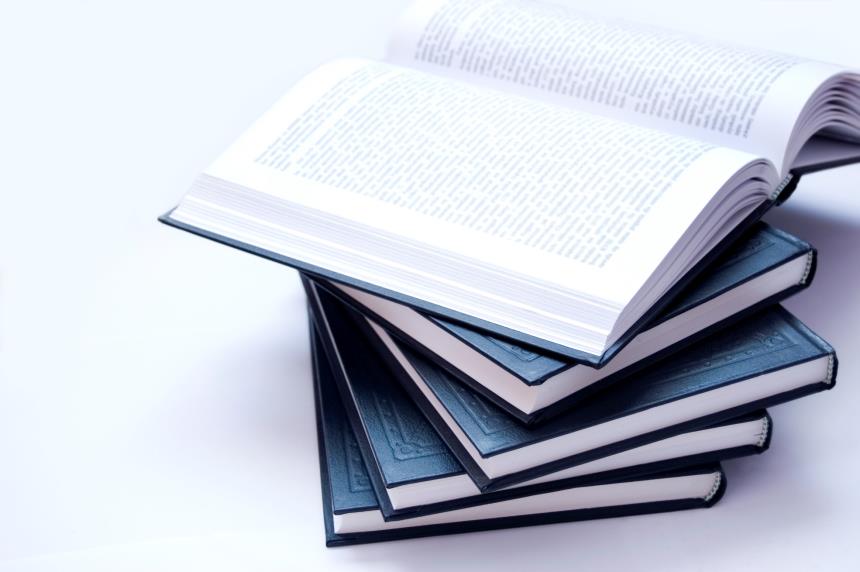